Project Overview
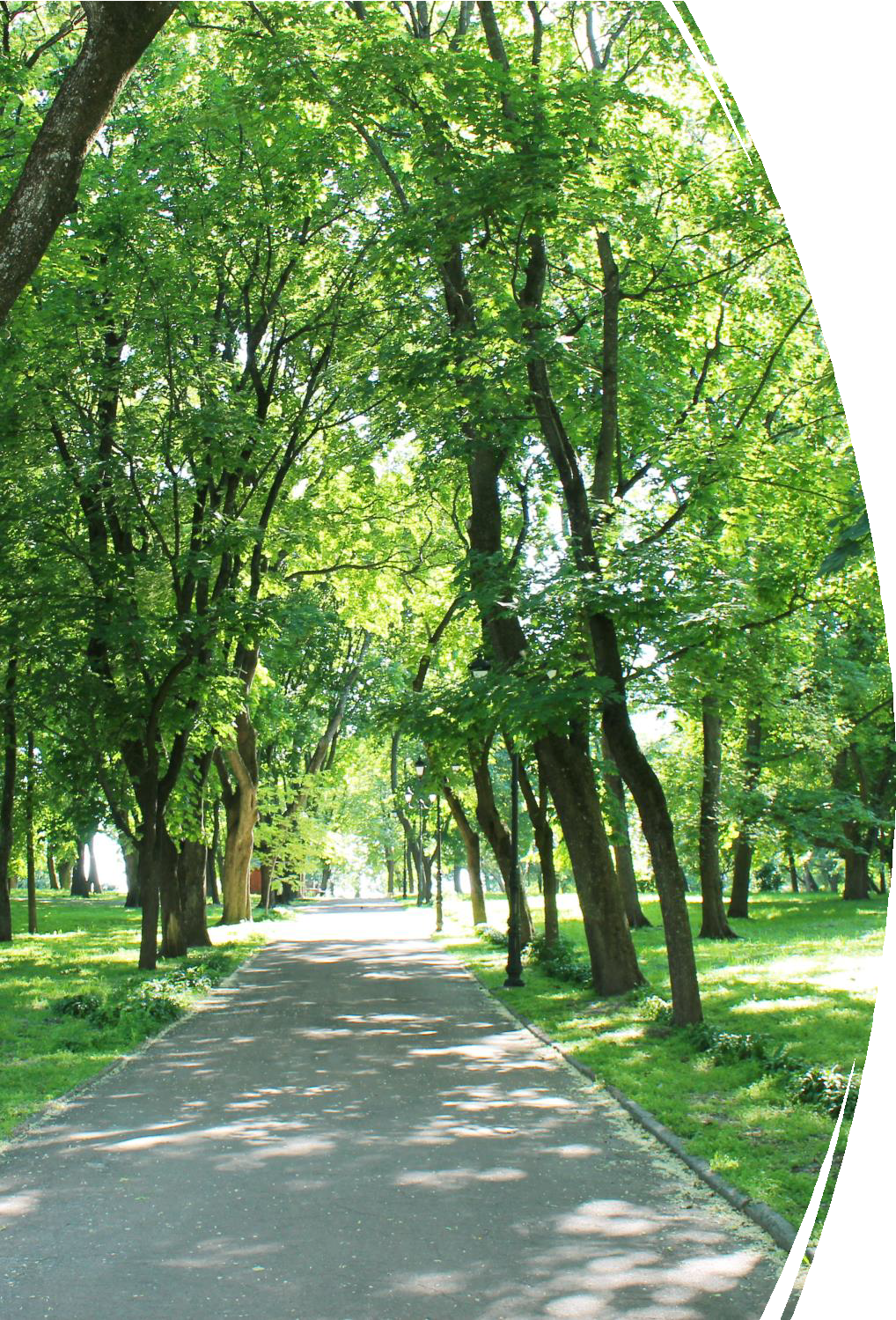 Copy placeholder
Copy placeholder
Copy placeholder
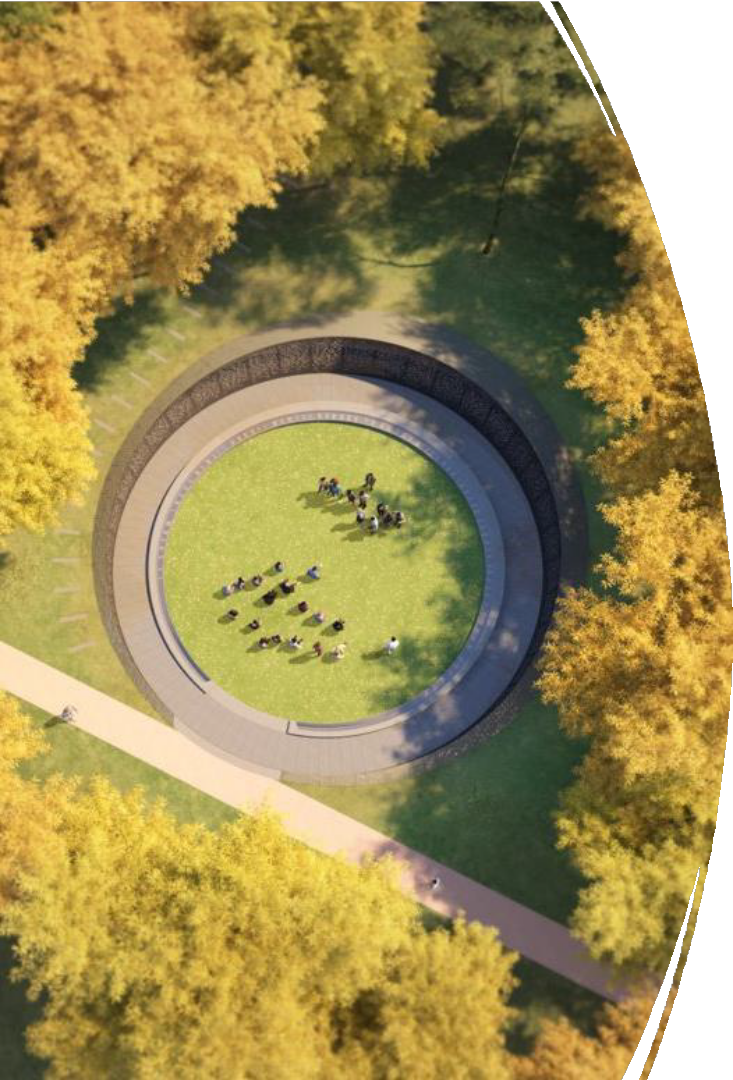 Copy placeholder
Copy placeholder
Copy placeholder
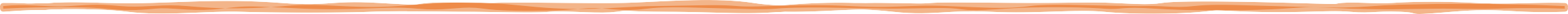 Copy placeholder
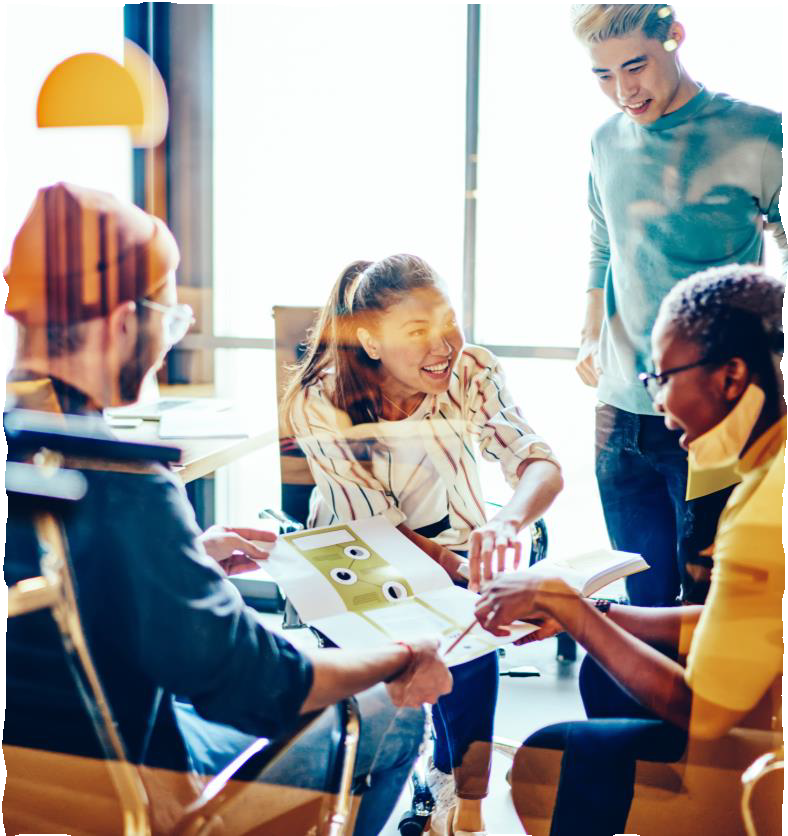 Copy
Copy placeholder
Copy placeholder
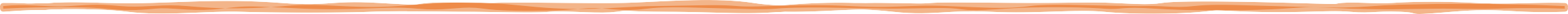 Copy placeholder
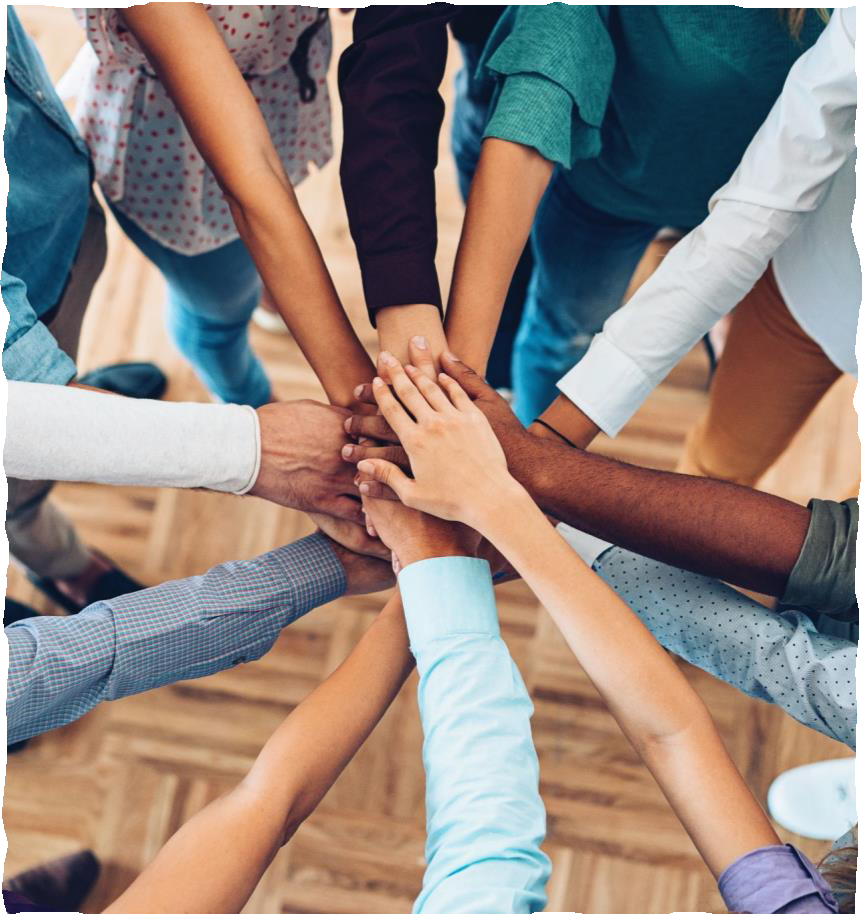 Copy place holder
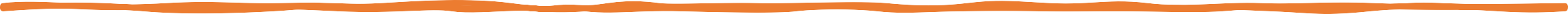 Replace photos with your own
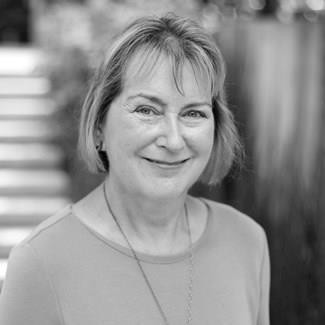 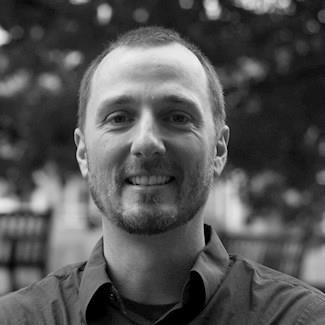 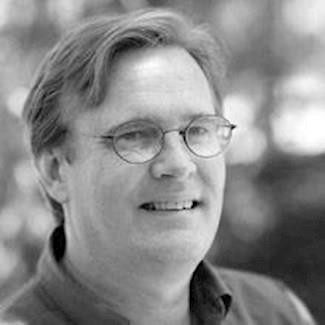 Tim Beatley, PhD Urban + Environmental Planning
Founder, Biophilic Cities Network
JD Brown Program Director, Biophilic Cities
Jenny Roe, PhD Urban + Environmental Planning
Director, Center for Design + Health
Phase 1 | Process Design
(October 2022 – March 2023)
Phase 2 | Develop Messaging Campaigns through Co-Design Process
(March – December 2023)
Copy placeholder
Phase 3 |	Distribution + Testing of Messages
(January – September 2024)
Phase 4 | Develop an Adaptable Messaging Playbook
(September – December 2024)
Copy placeholder
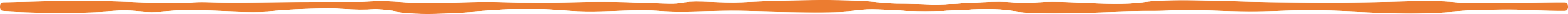 Copy
Copy placeholder – update boxes with own text
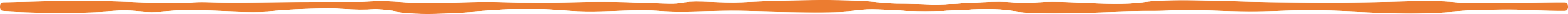 Workshop 2
Workshop 3
Workshop 1
Build knowledge and awareness of UCF benefits
Identify/select research and benefits that resonate with the group

Surface + define effective communication methods for demographic groups
Co-design 2-3 messaging concepts

Integrate national priorities where possible
Select and refine one or more messaging concepts

Develop Outreach and engagement strategies for testing of messages
Copy place holder, update below with own text
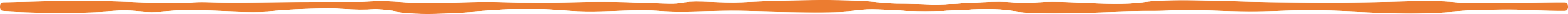 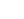 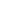 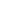 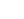 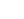 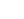 WCG LEADING PRESS PACKAGE DEVELOPMENT AND MICROSITE
DRAFT SCHEDULE FOR WORKSHOP AND COHORT ELEMENTS ARE BEING BUILT OUT BY THE PROJECT TEAM
BOTH ADVISORY TEAMS HAVE BEEN FORMED
IEN PLANNING AND PREPARING FOR IRB PROTOCOL SUBMISSION
AND CO-DESIGN WORKSHOPS